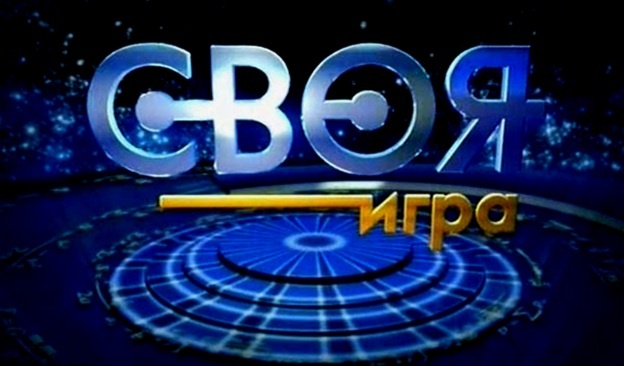 Знатоки млекопитающих
© Пантюхова А.В
Девиз:
«Природа всегда права и всегда правдива, а все ошибки и заблуждения исходят от людей»
                                                            Гете
Задачи урока:расширить знания о многообразии млекопитающих, повторить и систематизировать знания о строении, жизнедеятельности, классификации  млекопитающих
Правила игры: вам необходимо пройти 3тура: 1 тур – Общая характеристика млекопитающих2 тур - Внутренне строение млекопитающих3 тур – Защита буклетов капитанами команд
Если команда не ответила на вопрос, то его может перехватить другая команда. Если команда ответила на вопрос неправильно, ход переходит к другой команде.
В ходе игры могут встречаться вопросы, отвечать на которые будет только один представитель от команды, без помощи остальных.
Желаем успехов!
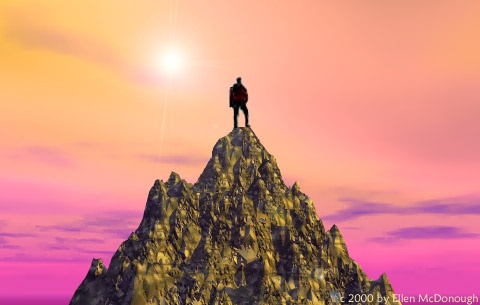 1 тур 
Общая характеристика млекопитающих
Общая характеристика млекопитающих
ВЫХОД
Среда обитания100
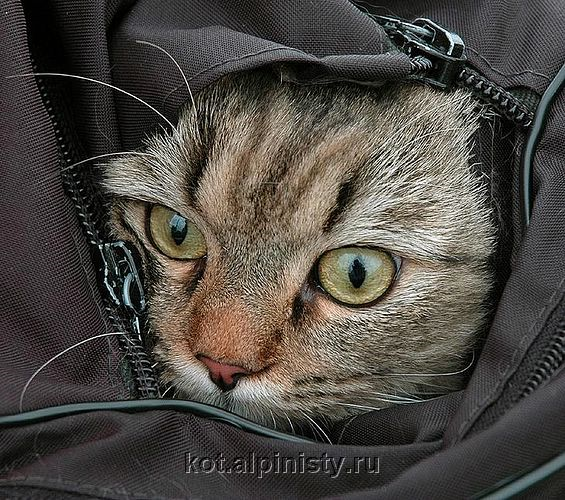 Поэтический вопрос (для одного участника команды)
Необходимо расположить правую часть стихотворения в соответствии с левой
Злой кабан сидел на веткепароход томился в клеткесоловей ел блиныдикообраз шил себе штаныкошка биологию училаМаша хвостик свой ловилаБуратино точил клыки
НАЗАД
Среда обитания 200
Покажите жестами, а потом назовите среду обитания кашалота
Кашалот обитает в водной среде
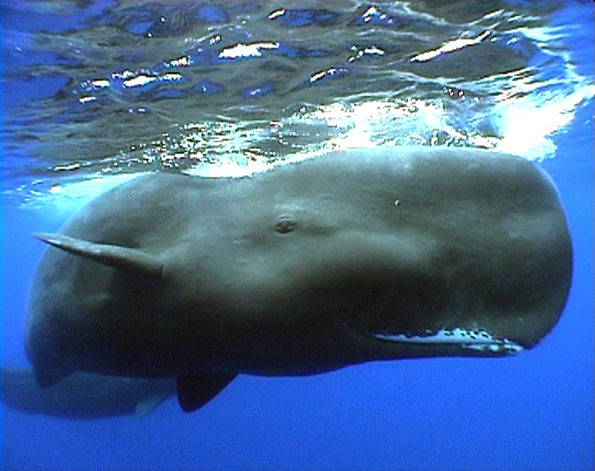 НАЗАД
Среда обитания 300
Назовите среду обитания пищухи. К какому отряду она относится?
Среда обитания пищухи типично наземная, отряд грызуны
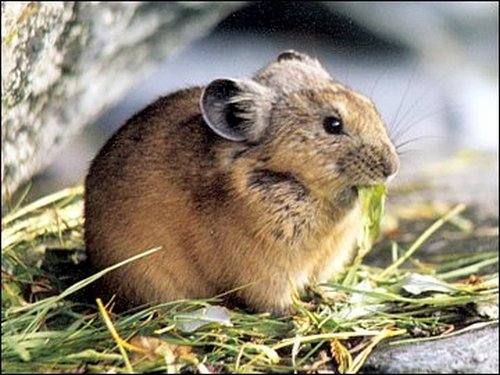 НАЗАД
Среда обитания 400
Назовите отряд млекопитающих освоивших воздушную среду
Отряд рукокрылые
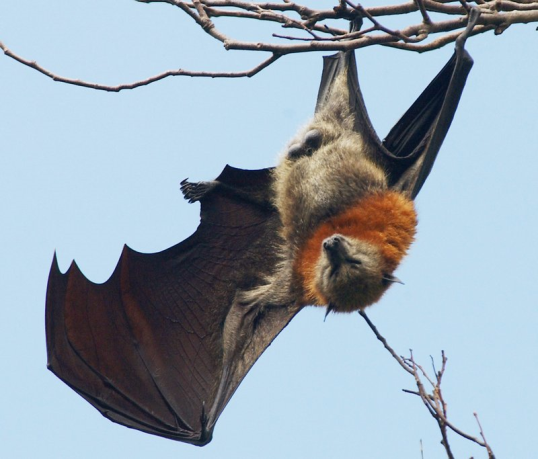 НАЗАД
Среда обитания 500
Какое название носило
вымершее животное отряда сирен
Стеллерова корова
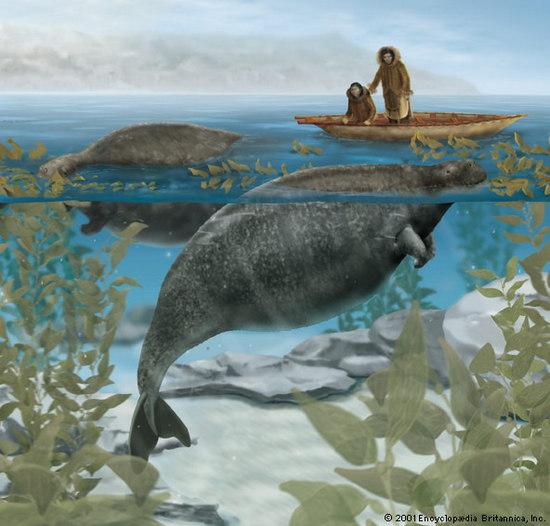 НАЗАД
Волосяной покров100
Назовите 3 функции волосяного покрова млекопитающих
1)Участвует в терморегуляции2) является органом осязания3) предохраняет кожу от повреждений
НАЗАД
Волосяной покров200
Как еще называется волосяной покров зверей?
Волосяной покров зверей называют мех или шерсть
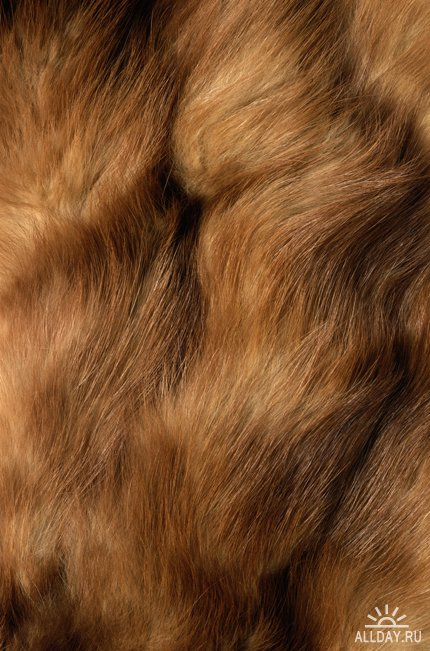 НАЗАД
Волосяной покров300
Дополните  фразу:
Волосы являются производными … кожных покровов
Волосы являются производными эпидермиса кожных покровов
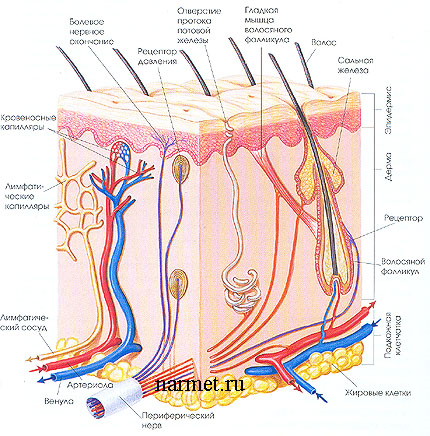 НАЗАД
Волосяной покров400
Назовите 3 животных у которых волосяной покров преобразован в иглы
Еж, Дикообраз, Ехидна
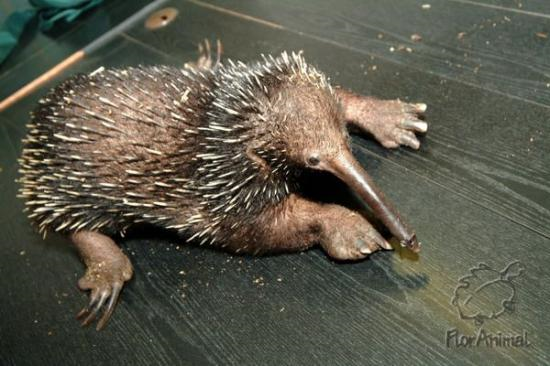 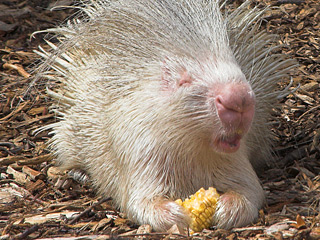 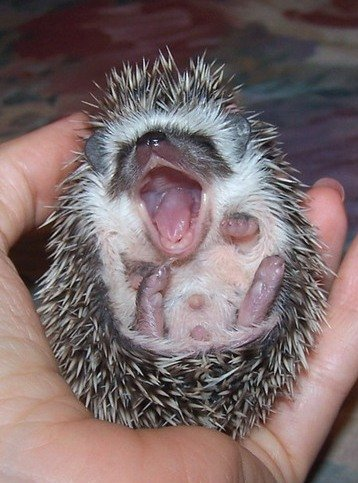 НАЗАД
Волосяной покров500
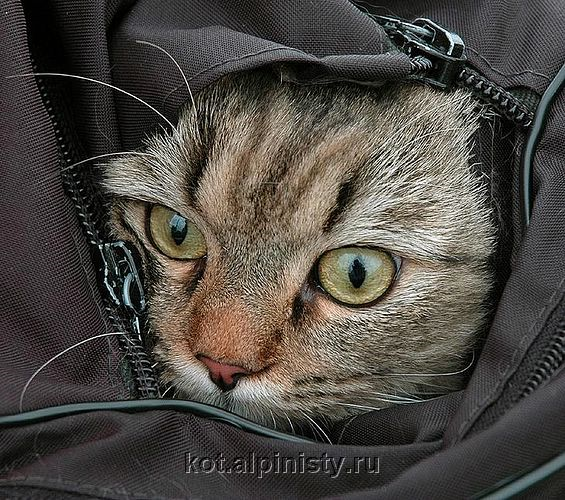 Поэтический вопрос: Необходимо расположить правую часть стихотворения в соответствии с левой
Портной давал гудки
Еж накрыт к обеду был
Чиж усами шевелил
Стол летал под облаками
Чайник прыгал во дворе
Мальчик булькал на костре
НАЗАД
теплокровность100
Вопрос для одного участника команды
Прочитайте текст и найдите не менее 5 названий теплокровных  животных, в конце или начале слова.
Возвращаясь из зоологического сада в свой посёлок, ребята шли самой близкой дорогой –через лес, около левого притока Банчурки – реки, в которой водилось много рыбы красноперки. Вот и знакомый амбар. Сбоку от него красовался ствол клена. Вдруг из-за дерева выбежал какой-то зверек прямо под ноги идущим. 
-Брысь! Крикнул шедший впереди и отскочил в сторону. 
-Опять туча заслонила солнце! – воскликнула его сестра, услышав отдаленный гром
НАЗАД
Теплокровность 200
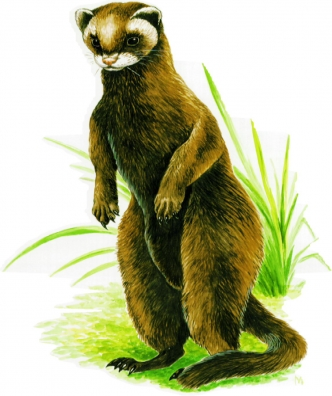 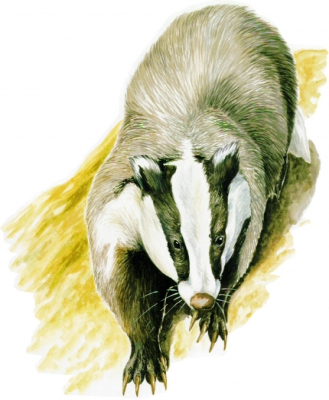 Выберите животного занесенного в красную книгу РК
Ответ.
Хорёк, Барсук. Оба вида занесены в красную книгу  РК
НАЗАД
теплокровность300
Приведите пример млекопитающего обладающего холоднокровностью
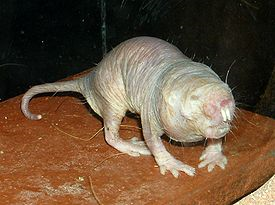 Голый землекоп
НАЗАД
теплокровность400
В чем заключается преимущество теплокровности над холоднокровностью?
Ответ:
обеспечивает организму большую степень независимости от факторов внешней среды, позволяя сохранять активность в холодное время.
НАЗАД
Теплокровность500
В результате усложнения какой системы органов появилась теплокровность
Ответ:

Усложнение кровеносной системы. Образование 4 камеры сердца, стал быстрее обмен веществ в организме
НАЗАД
Развите  100
Благодаря наличию каких желез стало возможным выкармливание детенышей?
Благодаря наличию млечных желез
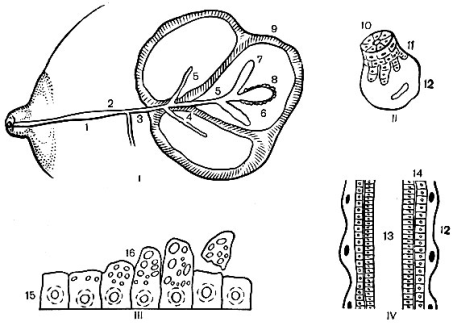 НАЗАД
развитие 200
В чем заключается основная функция детского места
осуществляет связь между плодом в период его внутриутробного развития и организмом матери
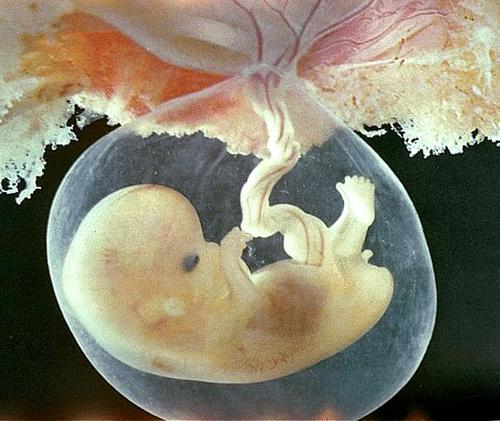 НАЗАД
Развитие 300
Назовите отряд, у представителей которого отсутствуют соски и сохранилась клоака
Ответ:
отряд однопроходные или яйцекладущие
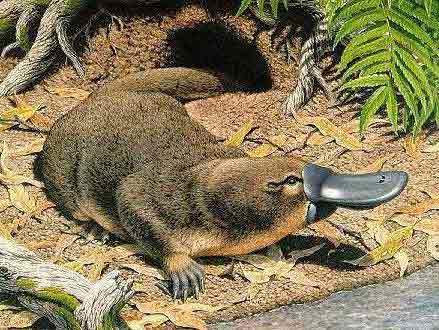 НАЗАД
Развитие400
Каково название подкласса млекопитающих, у которых детеныши развиваются внутри тела матери
Подкласс Настоящие или Живородящие звери
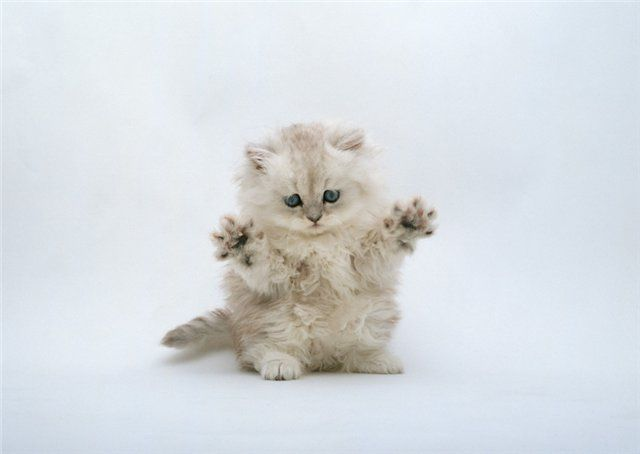 НАЗАД
Развитие500
У кенгуру детеныш рождается недоразвитым и проходит стадии развития внутри сумки матери. С недоразвитием какого органа это связано.
Ответ:

У кенгуру недоразвита плацента
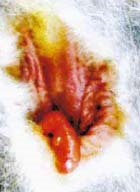 НАЗАД
Занимательные вопросы100
Рассказывая о слонах ученик сказал: «Слон – самое толстокожее животное» Был ли прав ученик и почему?
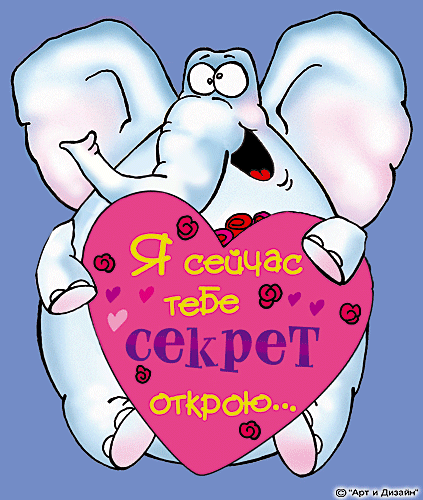 Ученик не прав. Самую толстую кожу имеют нильский бегемот и носорог (2 см), у слона кожа 1,8 см
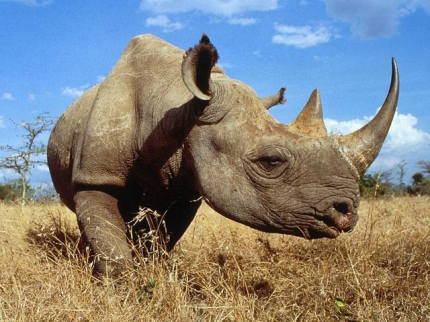 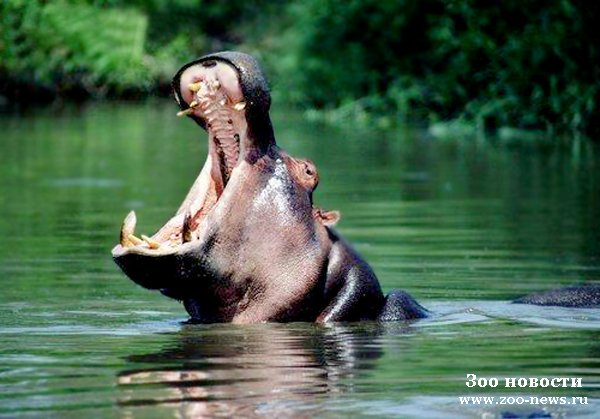 НАЗАД
Занимательные вопросы 200
Чем внутреннее строение ленивца отличается от других млекопитающих?
печень повёрнута к спине, селезёнка расположена справа, а не слева. Шейных позвонков у двупалых ленивцев 6-7, а у трёхпалых – 9 (это рекорд среди млекопитающих). Грудных позвонков может быть до 25
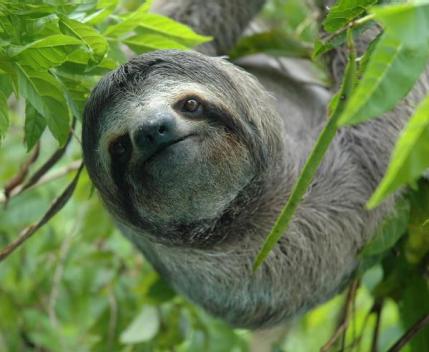 НАЗАД
Занимательные вопросы 300
Отгадайте загадку:
В одежде богатой, да сам слеповатый, живет без оконца, не видывал солнца
крот
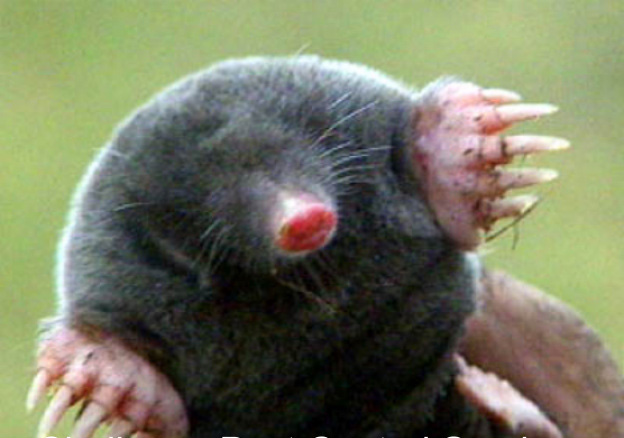 НАЗАД
Занимательные вопросы 400
Летучие мыши не реагируют на свет, однако часто залетают в освещенные помещения. Объясните причину такого поведения.
Свет ламп привлекает насекомых, которыми питаются рукокрылые
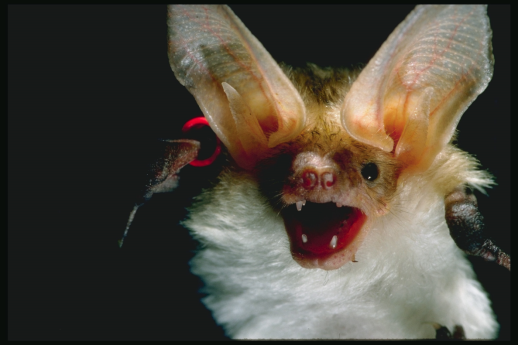 НАЗАД
Занимательные вопросы 500
Назовите трех животных названия которых зашифрованы 
1)Натуногра
2)Гебетом
3)нифьлед
Ответ:
Орангутанг
Бегемот
дельфин
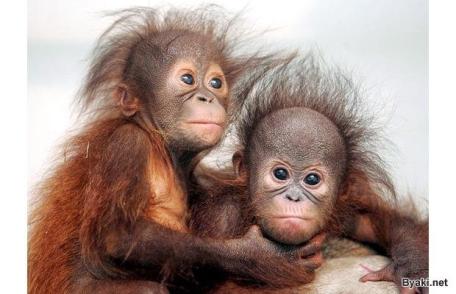 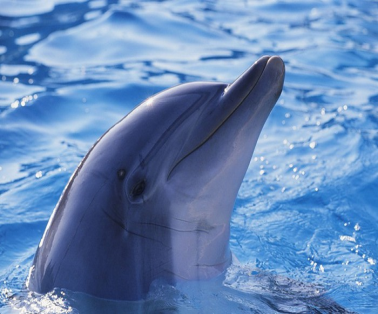 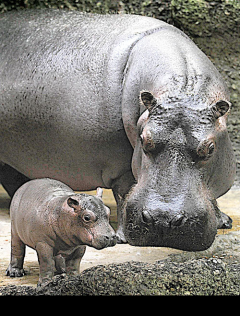 НАЗАД
2 турВнутреннее строение млекопитающих
Внутреннее строение млекопитающих
ВЫХОД
Пищеварительная система100
Есть ли у млекопитающих пищевод?
Пищевод у млекопитающих есть
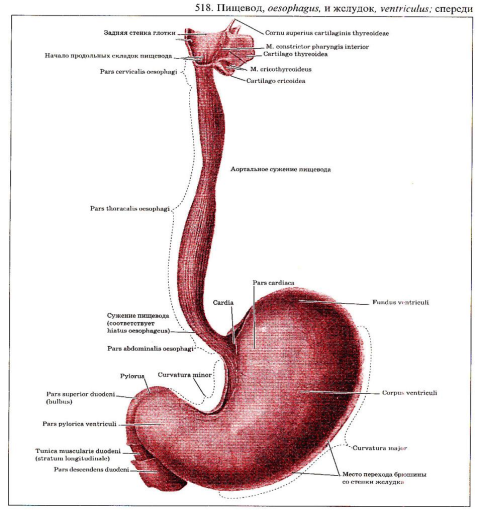 назад
Пищеварительная система 200
Отгадайте загадку :
Через костяной заборлает красная собачка.
Зубы и язык
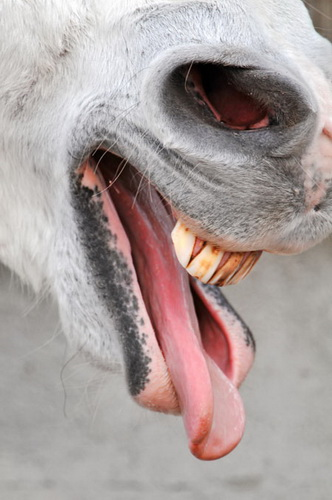 назад
Пищеварительная система 300
Чем желудок коровы отличается от желудка примата?
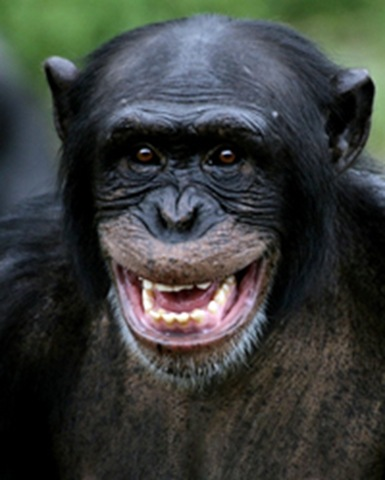 желудок парнокопытных имеет 3 камеры: рубец, сычуг, книжка
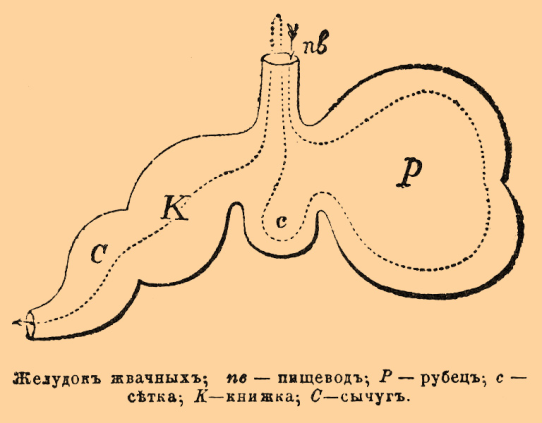 назад
Пищеварительная система 400Для одного представителя команды
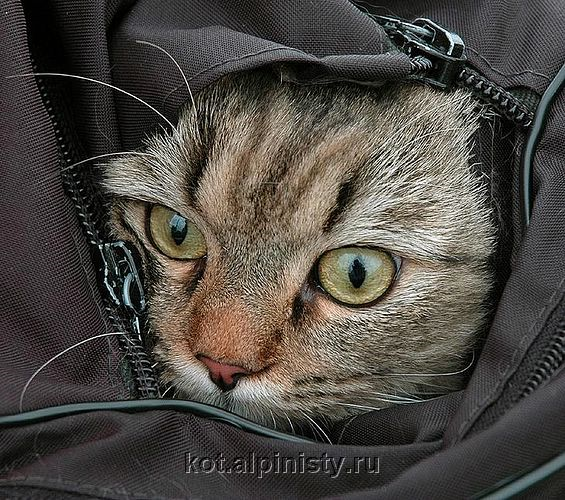 Решите ребус
назад
Пищеварительная система 500
Какому отряду принадлежит данный череп?
Отряд хищные
назад
Нервная система 100
Чем представлена центральная нервная система млекопитающих?
головной и спинной мозг
назад
Нервная система 200
Что такое рефлекс?
Рефлекс – это ответная реакция организма на раздражение
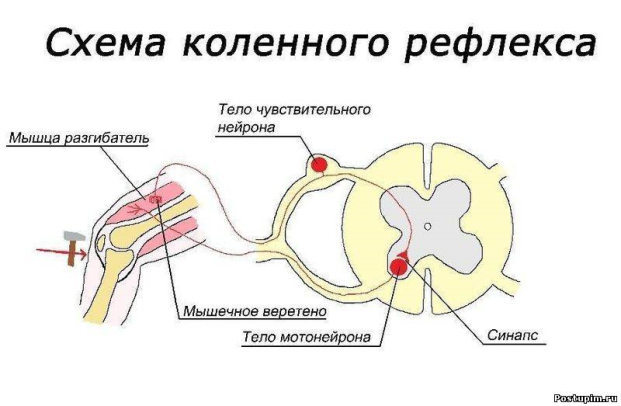 назад
Нервная система 300
Какую функцию выполняет мозжечок?
Мозжечок отвечает за координацию движений
назад
Нервная система 400
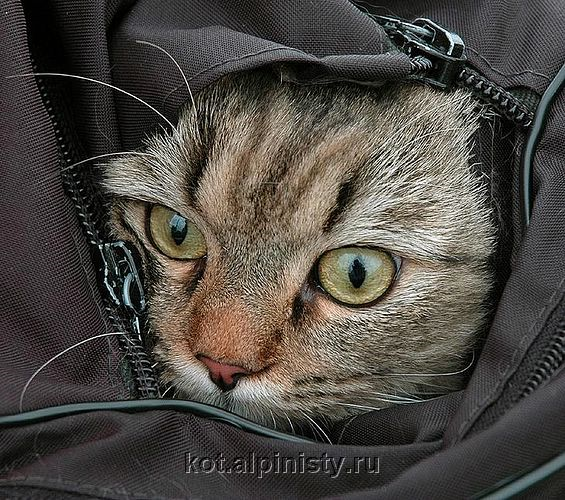 Разгадайте ребус
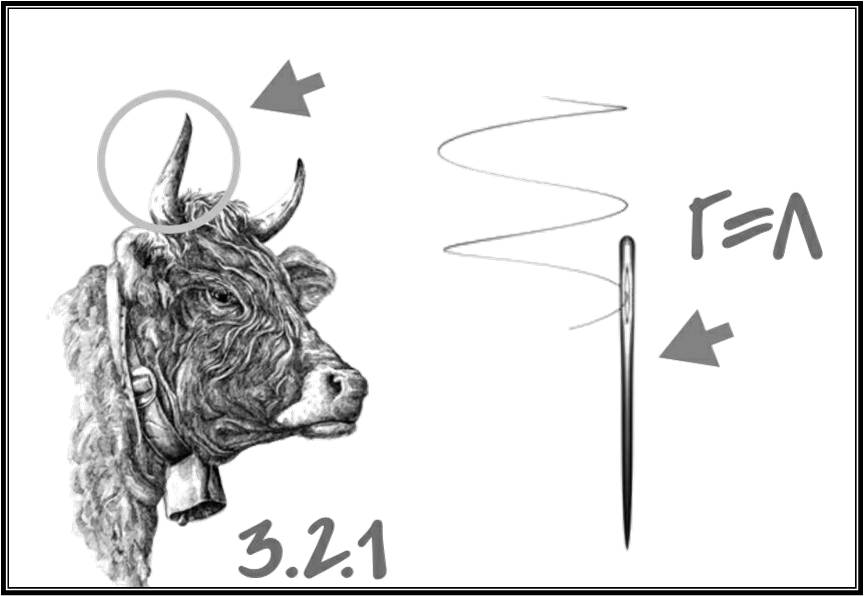 назад
Нервная система 500
Какой по счету головной мозг принадлежит лошади?
Последний по счету рисунок
назад
Скелет 100
Чем отличаются кости млекопитающего от костей птицы?
У млекопитающих кости прочные, массивные, многие срастаются. А у птицы легкие, полые внутри
назад
Скелет 200
Сколько позвонков в шейном отделе жирафа, и сколько в шейном отделе кролика?
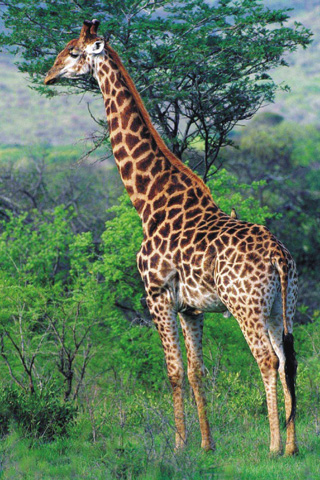 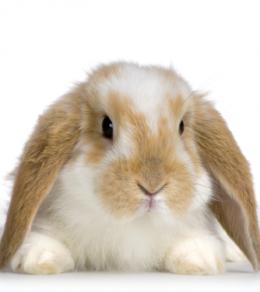 у жирафа и кролика 7 шейных позвонков
назад
Скелет 300
Закончите фразу:
Грудной отдел имеет 12 пар ребер, которые, соединяясь с грудиной, образуют  …
Грудной отдел имеет 12 пар ребер, которые, соединяясь с грудиной, образуют грудную клетку
назад
Скелет 400
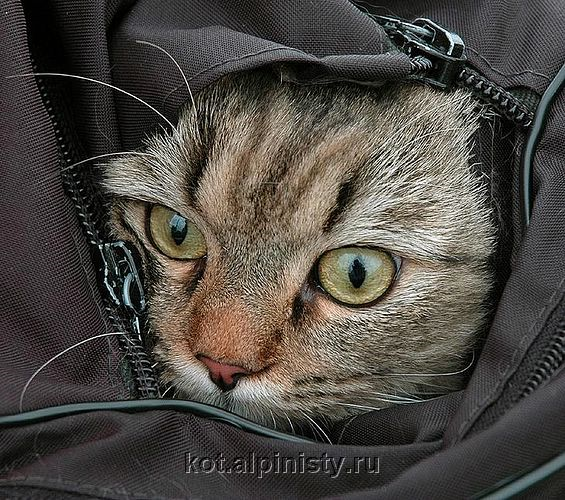 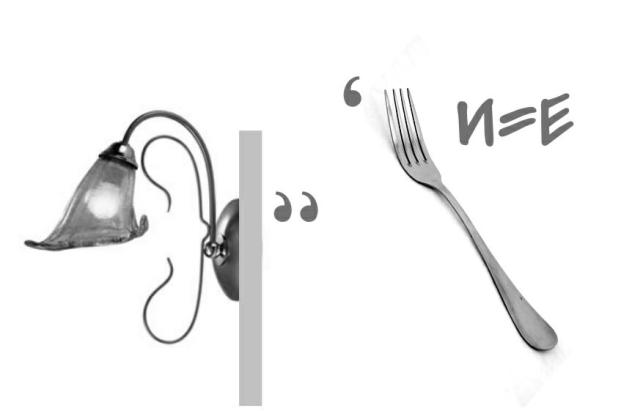 Разгадайте ребус
назад
Скелет 500
Выйти и показать на картинке лопатку
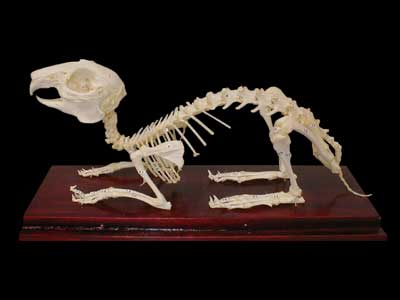 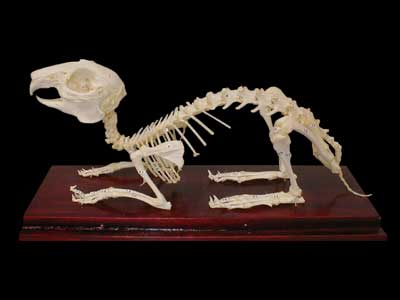 назад
Общие вопросы 100
У большинства птиц на грудине развит киль. Может ли быть такое образование на грудине млекопитающих?
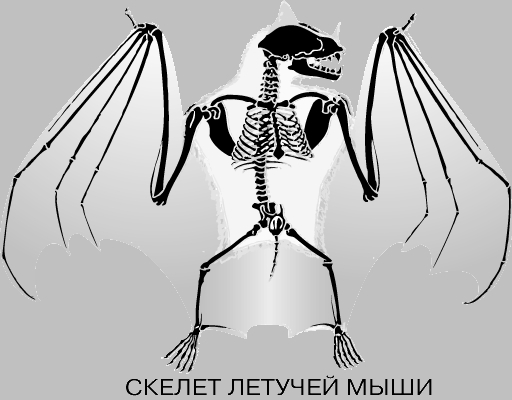 назад
Общие вопросы 200
Этому бедолаге из семейства кошачьих переодевшиеся врачами враги из отряда грызунов поставили диагноз: «Кошмар верхних дыхательных путей». Кто был больной?
Кот Леопольд
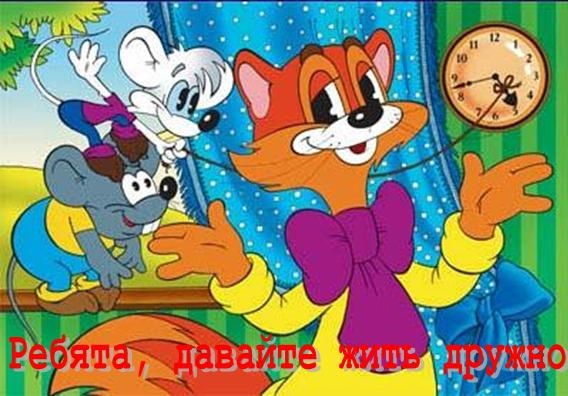 назад
Общие вопросы 300
Это животное как и корова даёт молоко, с него стригут шерсть , как с овцы, хвост у него лошадиный , а хрюкает как свинья. О ком идёт речь?
Як
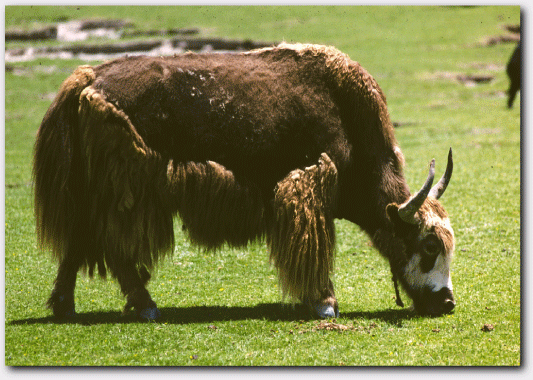 назад
Общие вопросы 400
Целебный напиток из кобыльего молока
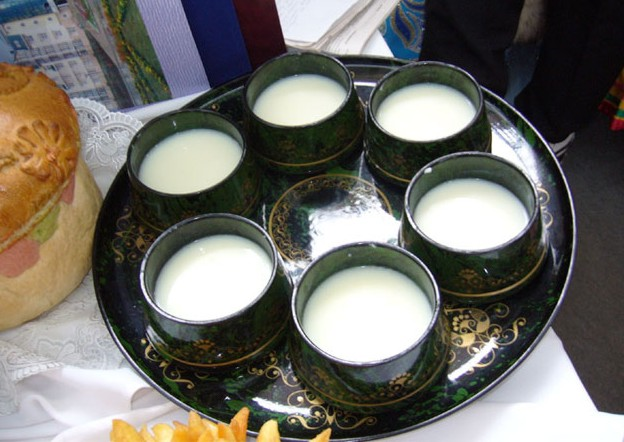 Кумыс
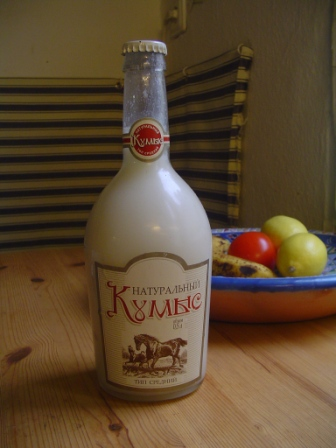 назад
Общие вопросы 500
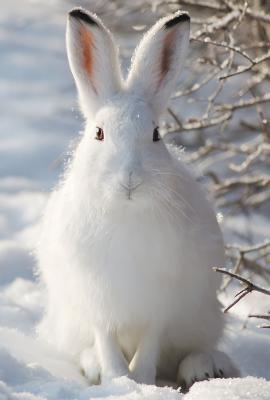 В мультиках и сказках зайца часто называют косым. За что его так прозвали?
глаза у зайца выпуклые и находятся по бокам головы, что даёт ему обозрение на 360 градусов. Благодаря этому зайцы спасаются от погони.
назад
Секрет  100 Сказочный
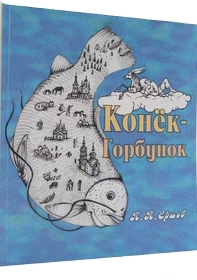 В сказке "Конёк - горбунок" есть фраза ""чудо - юдо рыба - кит". Что не верно в этой фразе?
Кит не рыба, а млекопитающее
назад
Секрет  200
Как называют любителя зимнего плавания?
морж
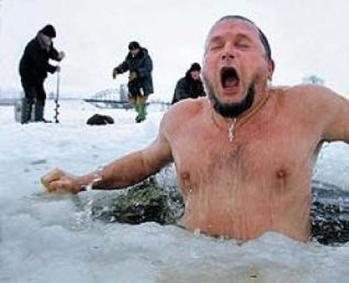 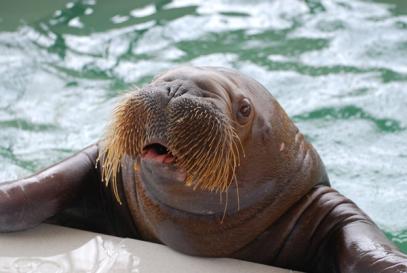 назад
Секрет  300
Под каким деревом сидит заяц во время дождя?
Под мокрым
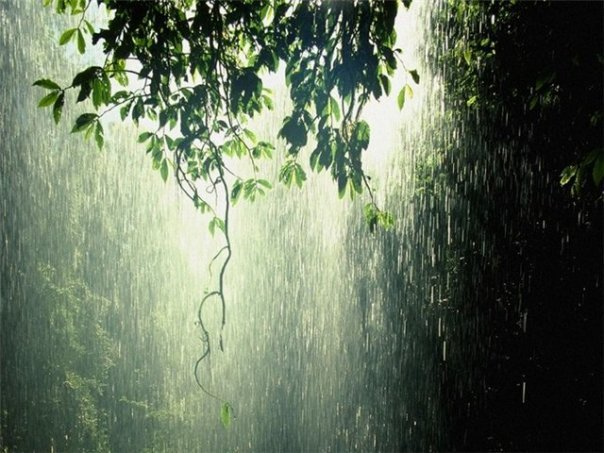 назад
Секрет  400
Какое художественное произведение о кошках может служить рекламой страхования жилища?
«кошкин дом» 
С.Я. Маршака
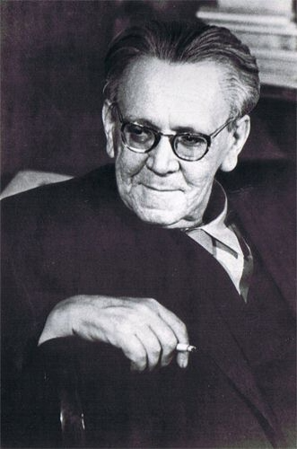 назад
Секрет  500
Вот хрустнули сухие веткиНочные бдения зверей: Охотятся хорьки и белки На зазевавшихся мышей.(А. Пружанский.)
Какую ошибку допустил поэт?
Белка относится к отряду грызуны и питается только растительной пищей
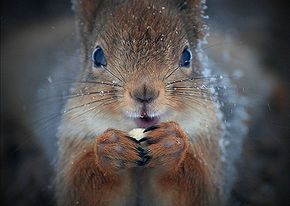 назад
3 тур
Конкурс капитанов
Капитаны по очереди выходят, представляют свой буклет. Каждая команда  защитившая  буклет получает 500 баллов дополнительно
Подсчитайте количество баллов, которые вы набрали за игру
Поздравляем победителей!!!!
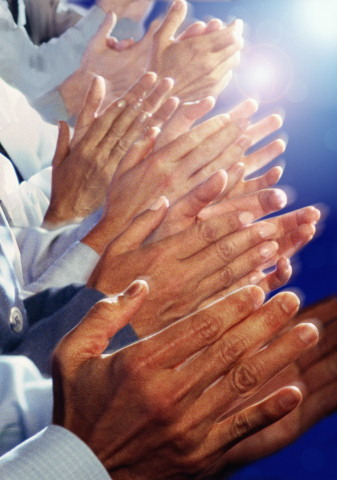 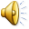 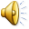 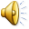